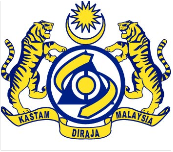 FAIR AND EFFICIENT REVENUE COLLECTIONRoyal Malaysian Customs Experience
BY
NOR HAZIAH ABD. WAHAB
DEPUTY DIRECTOR OF CUSTOMS
ROYAL MALAYSIAN CUSTOMS DEPARTMENT
PRESENTATION OUTLINE
Overview 
Revenue Collection Statistics
Challenges In Revenue Collection
Strategies To Increase Revenue Collection 
Conclusion
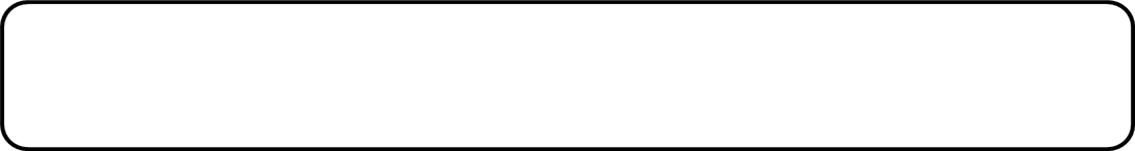 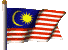 Overview
MALAYSIA – GENERAL  INFORMATION
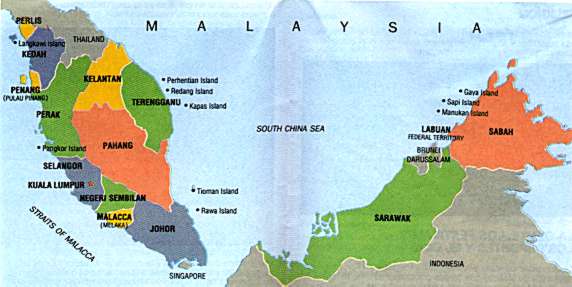 Overview
RMC ‘s Mission Statement
TO SPUR ECONOMIC GROWTH , PRESERVE  NATIONAL  SECURITY AND SOCIETY’S WELL BEING THROUGH REVENUE COLLECTION, TRADE AND INDUSTRIAL FACILITATIONSAND TO ENSURE EFFECTIVE AND EFFICIENT LEGISLATIVE COMPLIANCE
STATISTICS
FEDERAL  GOVERNMENT  REVENUE  STATISTICS - INDIRECT  TAX
STATISTICS
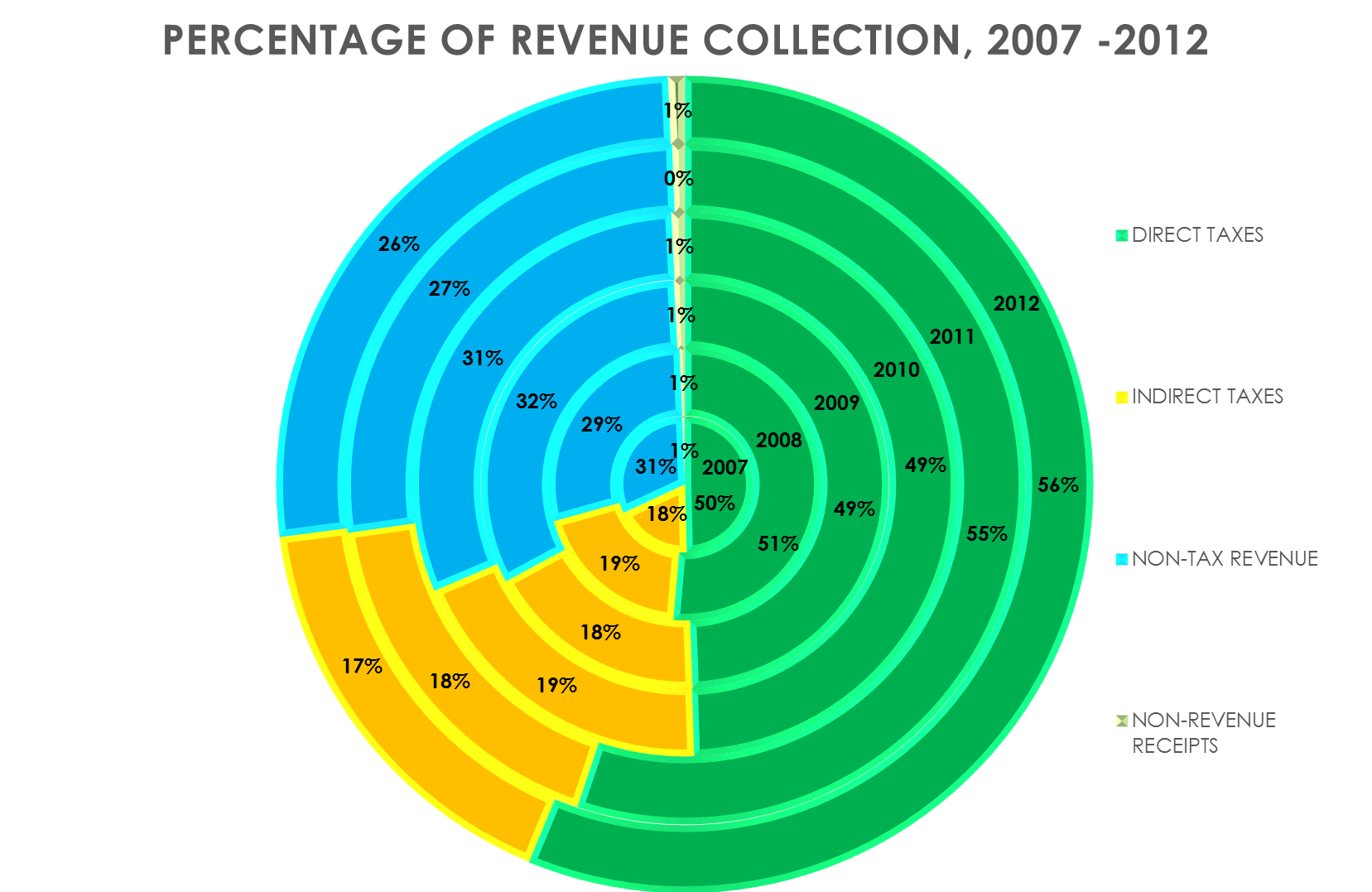 CHALLENGES IN REVENUE COLLECTION
LOW COMPLIANCE
FAST-CHANGING TRADE AND BUSINESS ENVIRONMENT
COMMERCIAL FRAUD
SMUGGLING
INFORMAL TRADE
Discussion paper by the Tax Faculty of the Institute of Chartered Accountants of England and Wales (ICAEW) 1999  summarises  10 principles required for an efficient  tax system:

• Statutory – 
• Certainty –
• Simplicity – 
• Easy to collect and calculate
Properly Targeted
Constant – 
Consultation – 
Regular review – 
Fair and reasonable – 
Competitive –
RMCD’S  Strategies Towards  An Efficient  and Fair Revenue Collection
Automation – The development of a new Customs  Information System known as U-customs

Statutory- A comprehensive review of Customs Acts and its regulations

Capacity Building- Increasing Awareness on Customs activities, regulations  and procedures
RMCD’S Initiative Towards  An Efficient  and Fair Revenue Collection
Human Resource  –Recruitment criteria, placement policies, Integrity matters

Customs Business Partnership- Regulated, Scheduled, ad hoc when needed

Customs-OGA Partnership – MOUs

Customs- Customs Partnership- CMAA’s
CONSULTATION / ENGAGEMENT
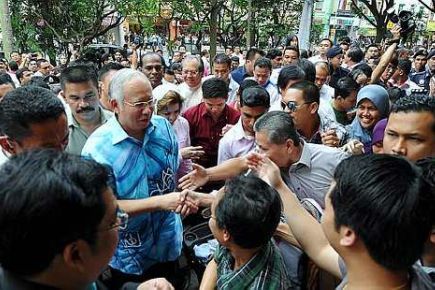 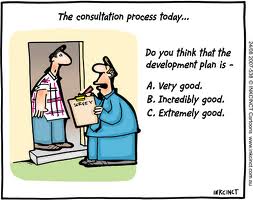 The days when Government knows best is OVER
LISTEN to our customers
Regular CONSULTATION
Make it a HABIT
12
COMPLAINT IS A GIFT
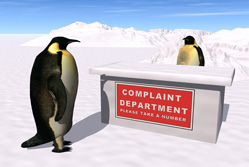 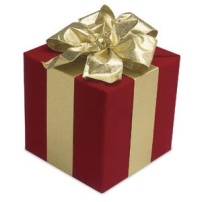 Complaints are valuable feedbacks for further improvements
CONCLUSION
RMCD will continue to implement its core function of  collecting indirect taxes more efficiently and  effectively 
RMCD is committed to assist in economic competitiveness through  trade facilitation by ensuring  efficient  customs procedures
 RMCD  is determined to  preserve safety and security of society by detecting and preventing smuggling activities
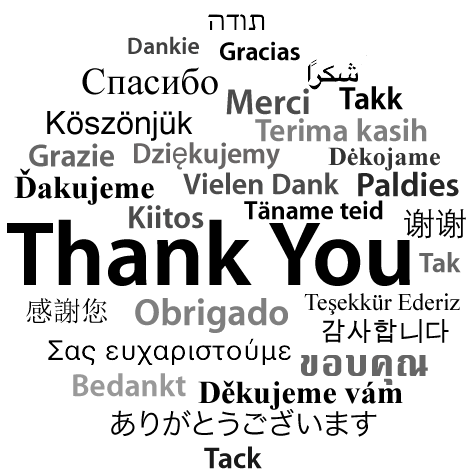 Thank You For Your Attention